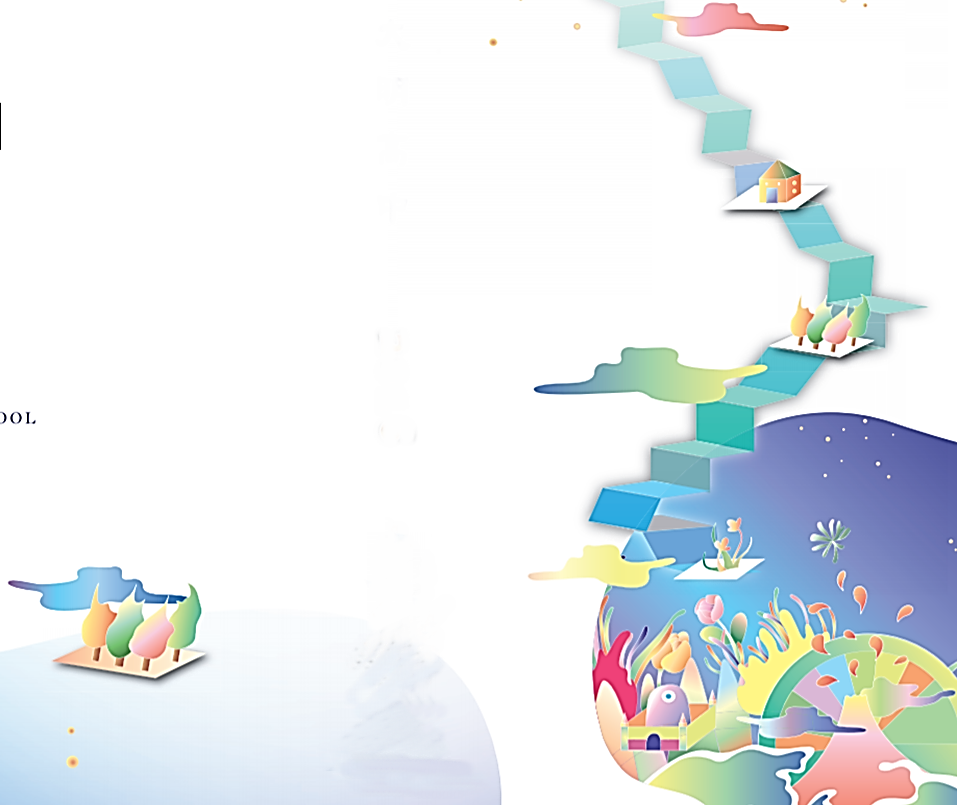 人生路無限寬廣　生活俯拾皆學問
～讓天賦發光
讓夢想升級～
宋一芬　校長
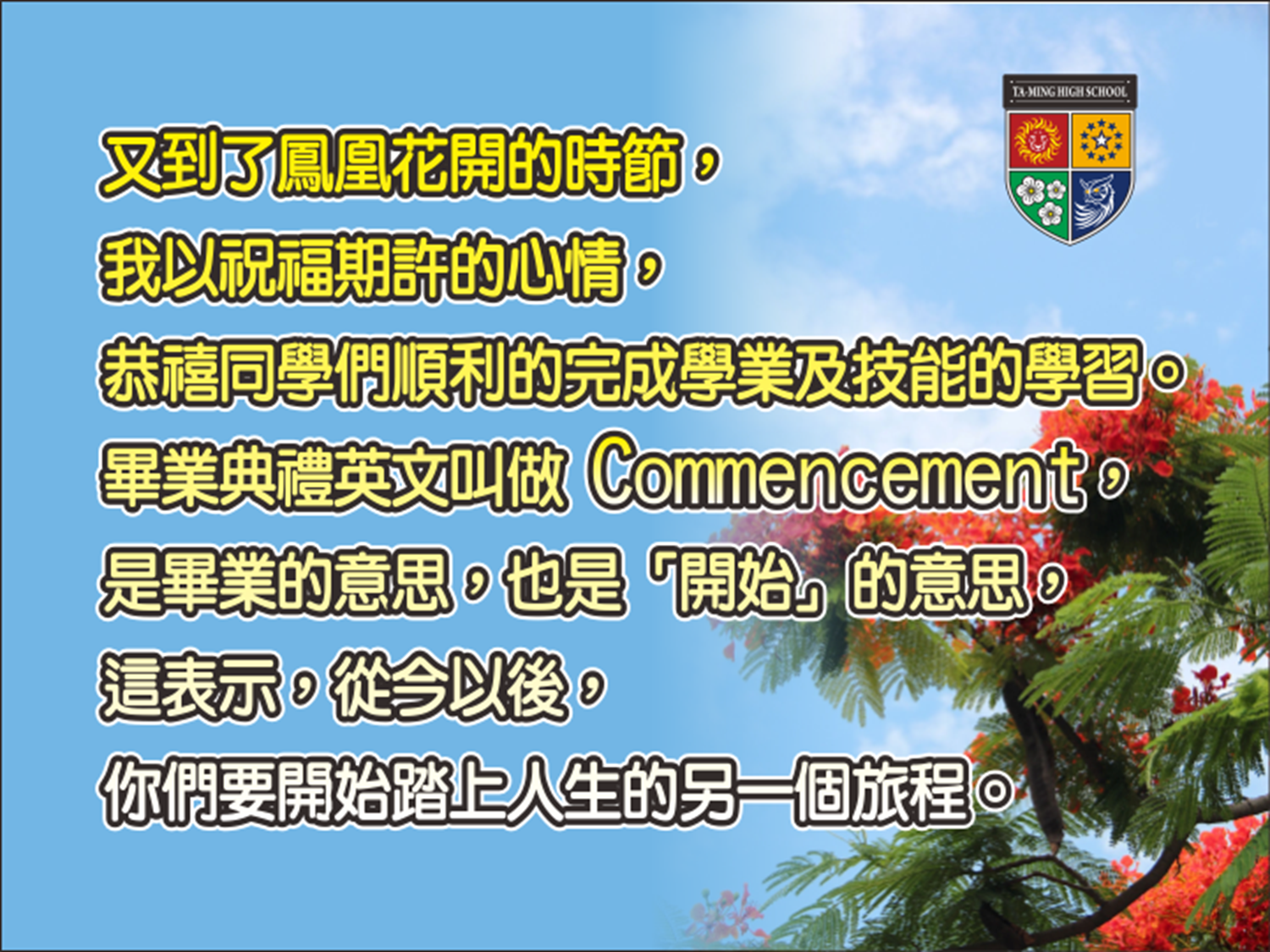 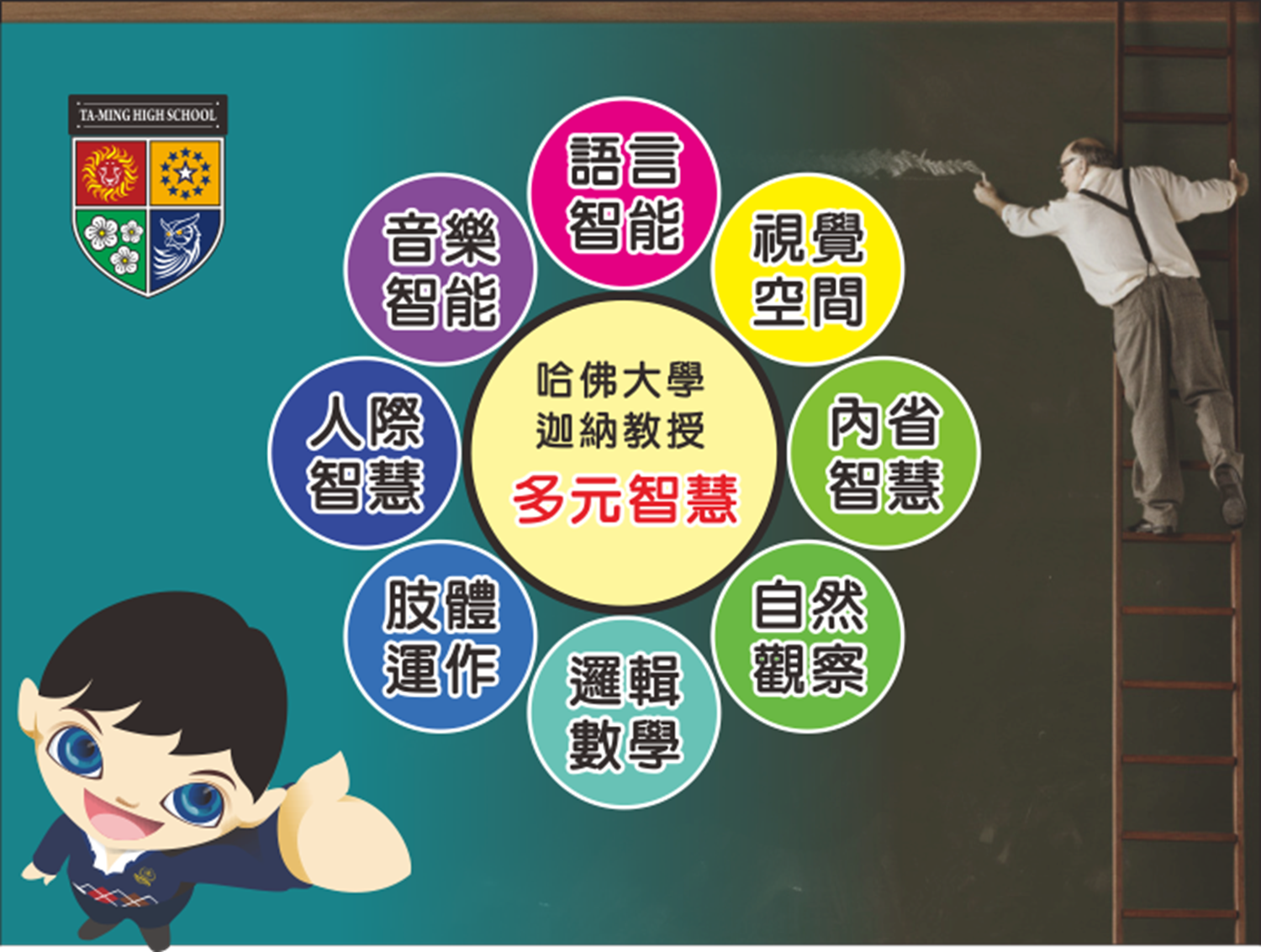 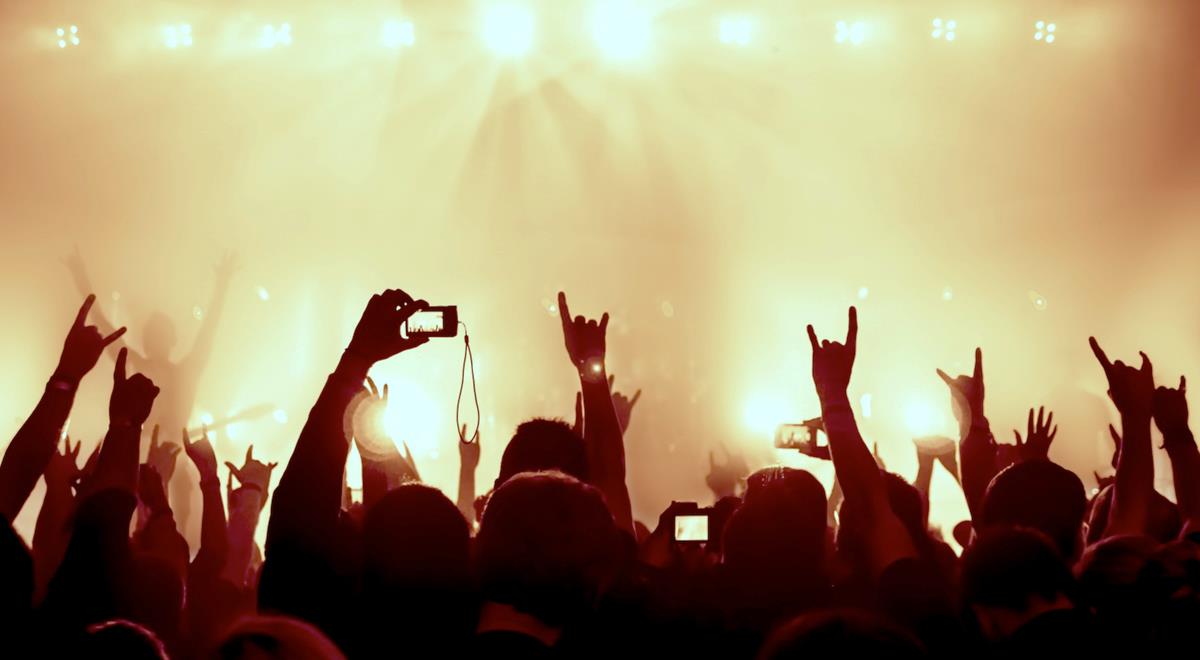 讓夢想升級，人因夢想而偉大
完成夢想，隨時都可以
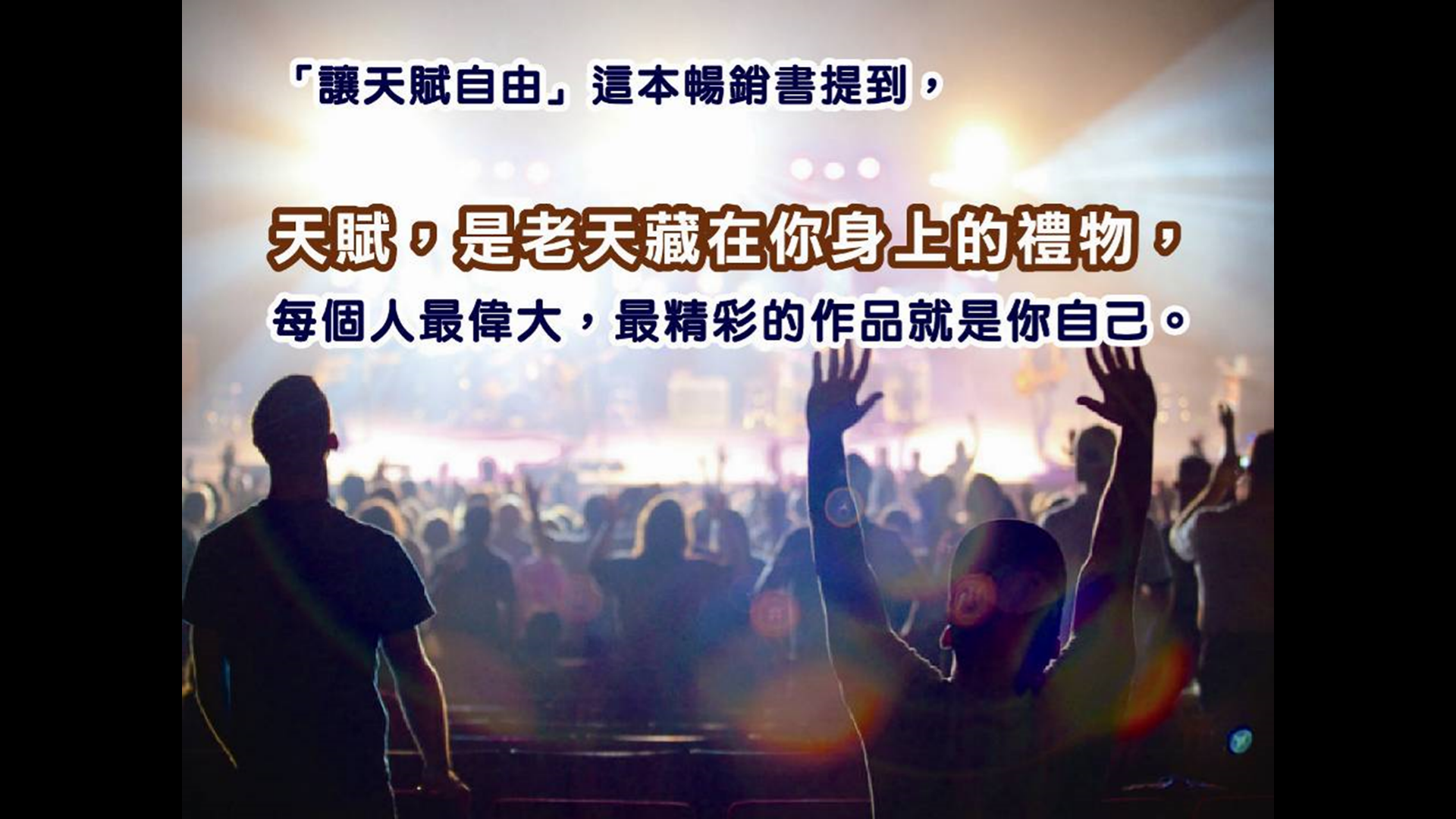 夢想行動　校園講座
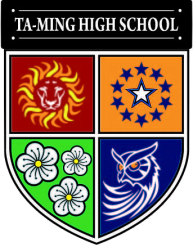 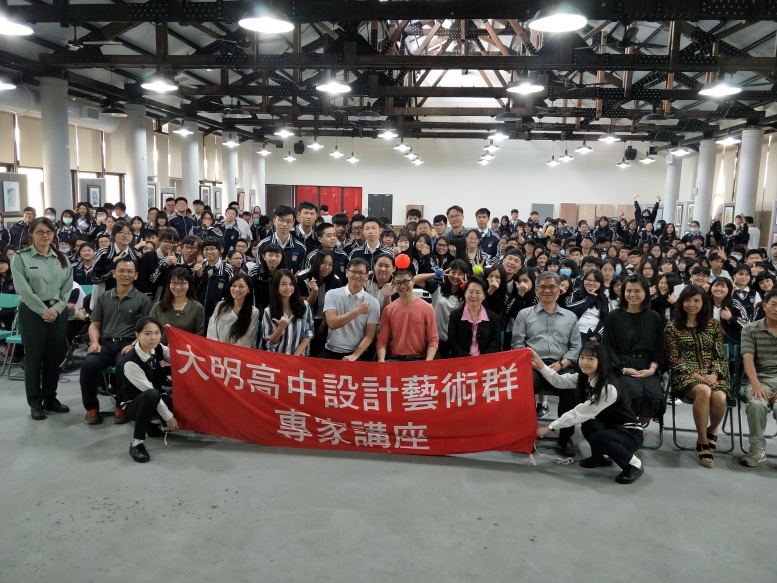 來自
太陽的勇者
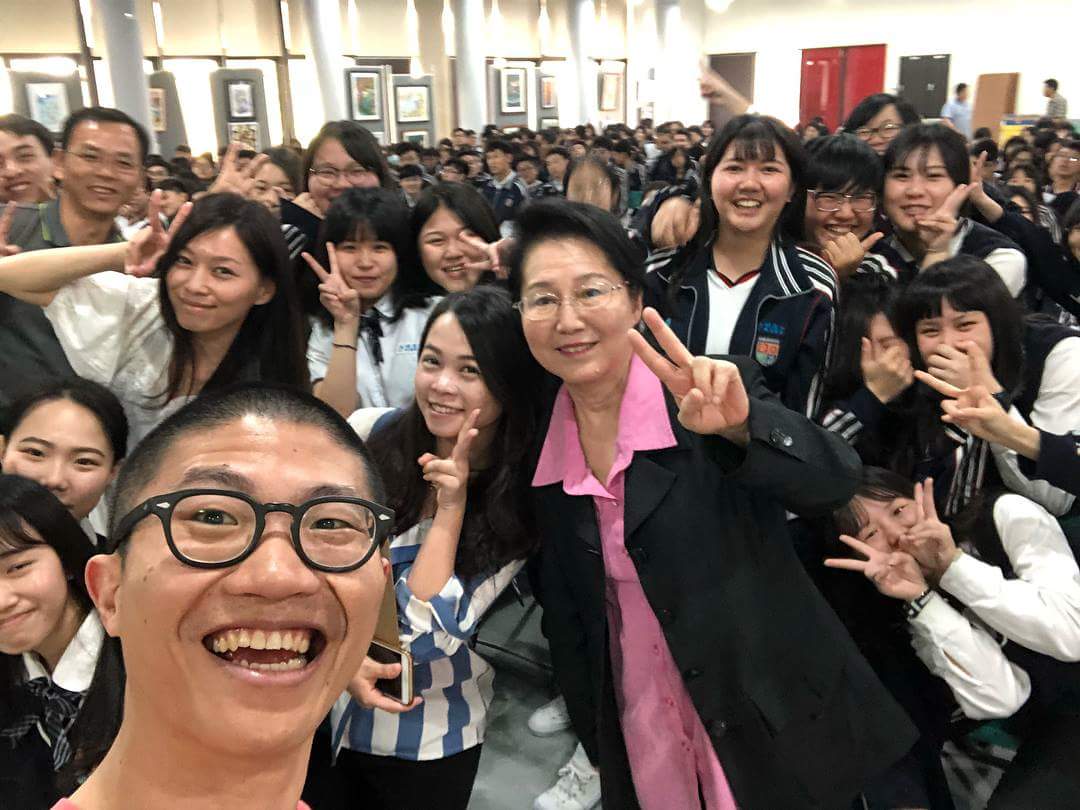 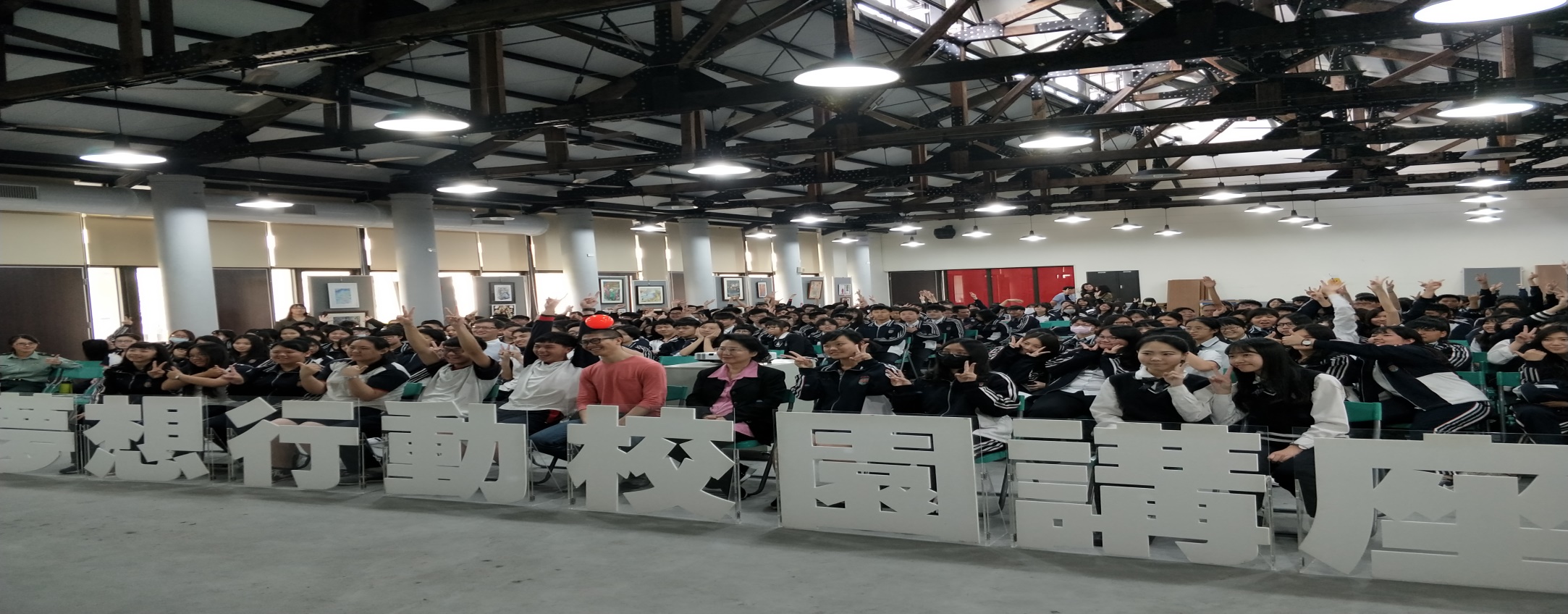 鼓勵勇敢
追尋夢想、實現自己無限可能
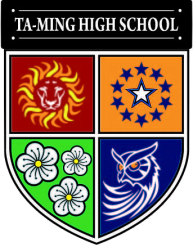 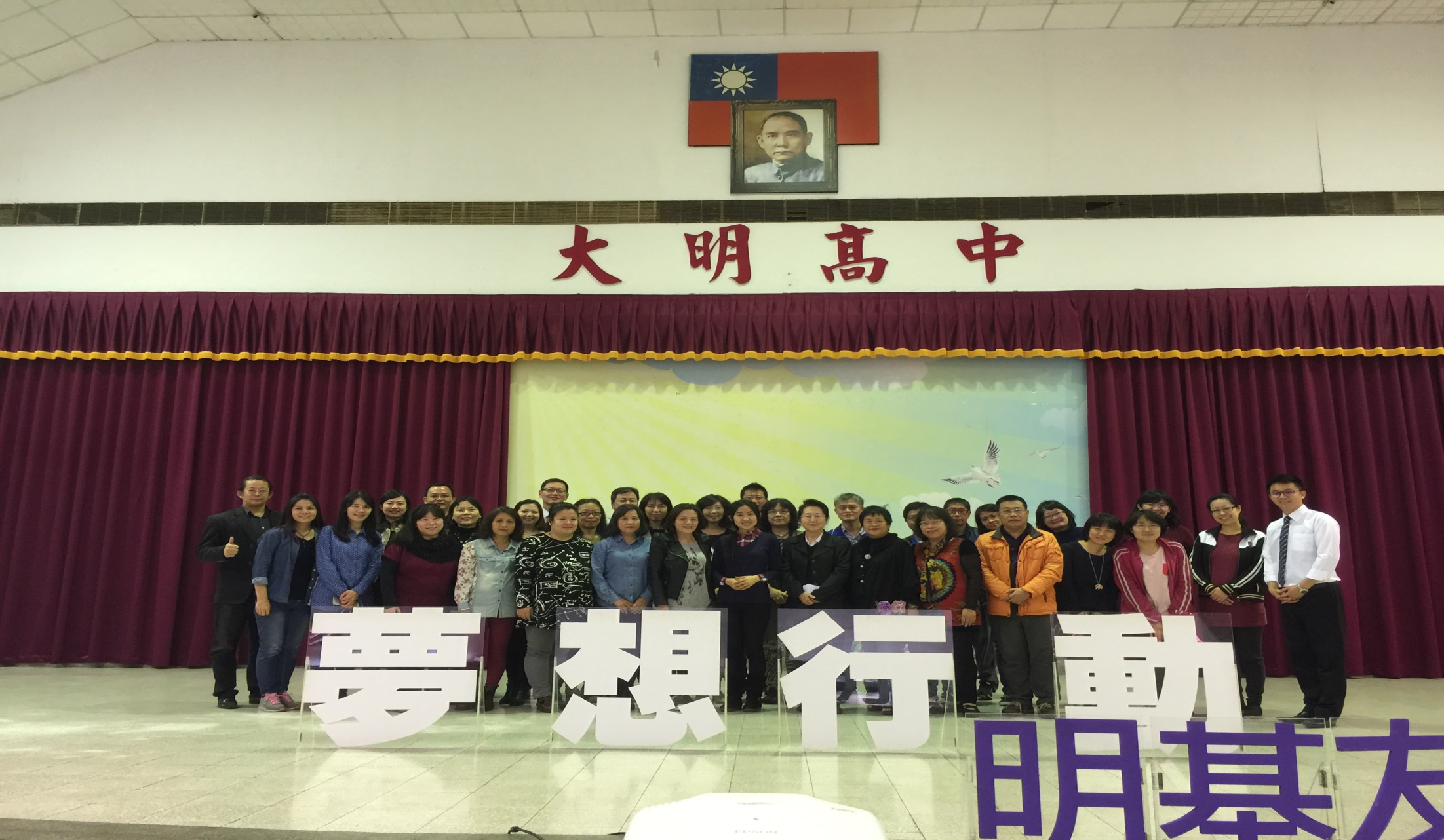 他們帶來 
積極、正面、向上
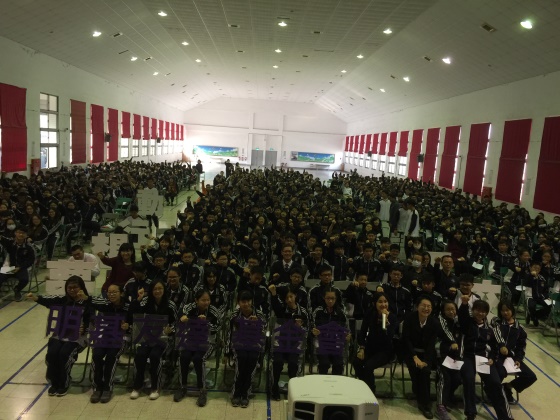 一句話 一觀念
帶來友善美麗的感動
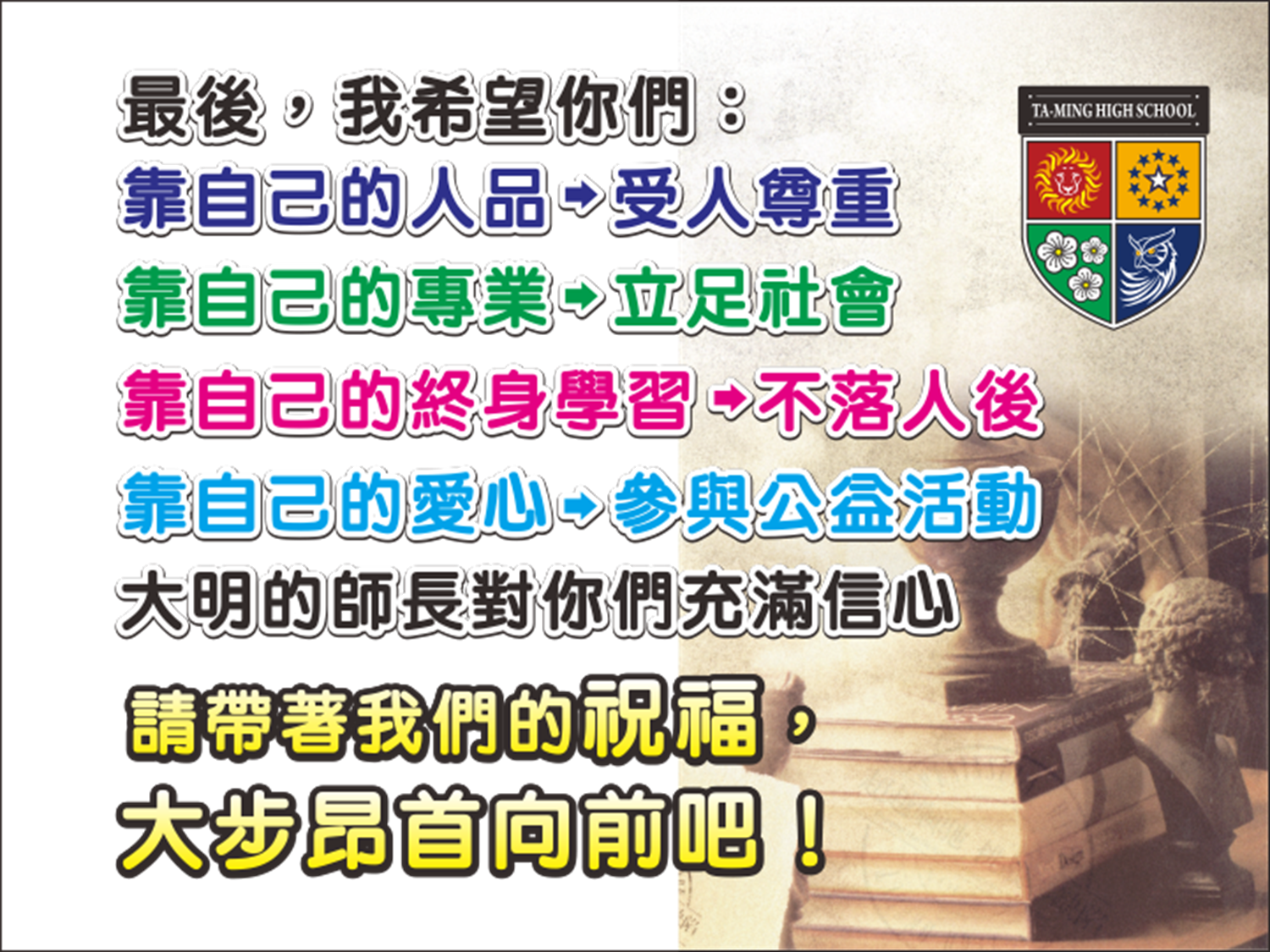 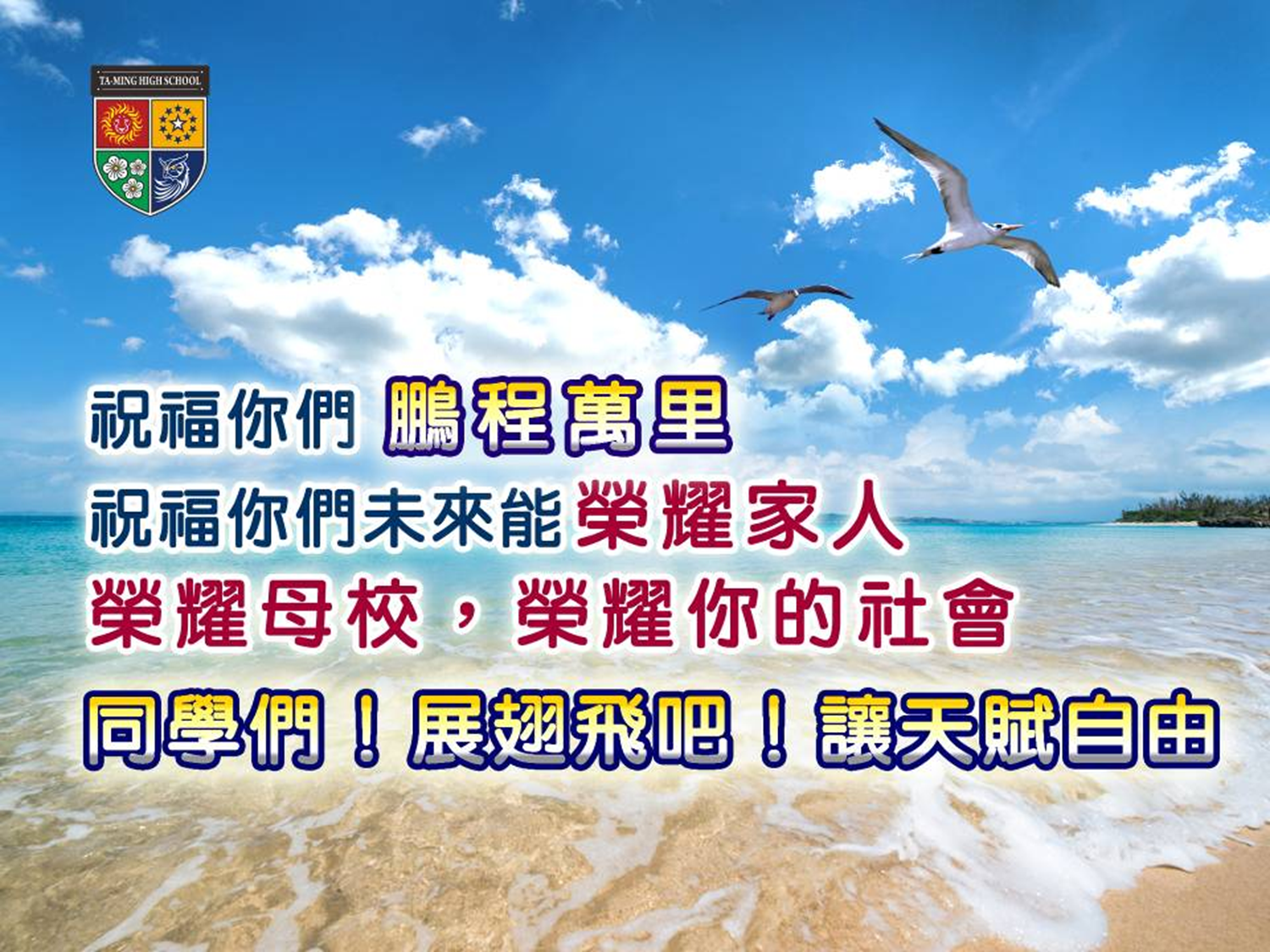 發光